TIPOLOGIA B
INDICAZIONI DI SCRITTURA
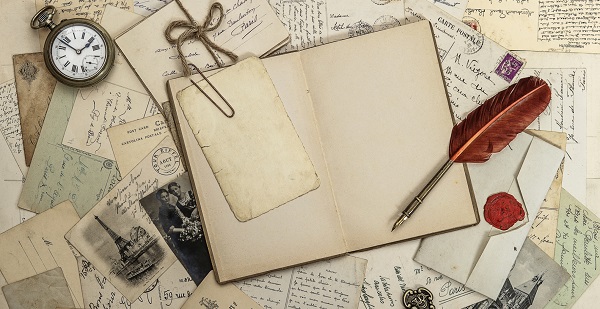 L’ARGOMENTAZIONE
CHE COSA SIGNIFICA ARGOMENTARE?
presentare un PROBLEMA
formulare su di esso una TESI in contrapposizione a un’ANTITESI
sviluppare una serie di ARGOMENTAZIONI (ragionamenti, ipotesi, prove collegate tra loro) a sostegno della tesi e a confutazione dell’antitesi
per PERSUADERE il destinatario ad accettare la tesi espressa
MODELLI DI SCRITTURA
SAGGIO
DIMOSTRAZIONE SCIENTIFICA
ARTICOLO D’OPINIONE
RECENSIONE
operazione complessa sia nella fase di ELABORAZIONE sia in quella di STESURA del testo
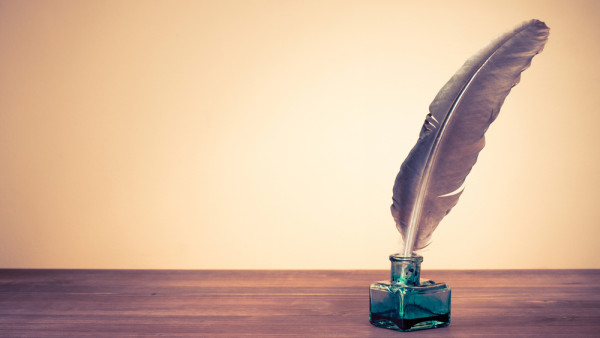 CONSIGLI OPERATIVI
LE FASI DI LAVORO
1°PARTE: TESI E ANTITESI
Individuare con precisione il PROBLEMA e circoscrivere gli aspetti che si intendono affrontare
Identificare il DESTINATARIO per scegliere il tipo di argomentazioni e il registro linguistico
Ricercare tra le conoscenze possedute quelle utili
Formulare la TESI: quale posizione si assume di fronte al problema
Individuare i punti in cui si intende articolare la tesi
Identificare l’ANTITESI, che può essere implicita o espressa in esplicite obiezioni
2°PARTE: LE ARGOMENTAZIONI
ARGOMENTI CONCRETI: esempi, dati, statistiche, eventi
ARGOMENTI D’AUTORITA’: citazioni di esperti, voci di enciclopedia, leggi e regolamenti
ARGOMENTI COMUNI: principi generalmente condivisibili
ARGOMENTI PRAGMATICI: illustrazione dei vantaggi della tesi e degli svantaggi dell’antitesi
ARGOMENTI LOGICI: ragionamenti di tipo deduttivo, induttivo, analogico
3° PARTE: LA CONFUTAZIONE
TRE tecniche fondamentali di confutazione:
CONCESSIONE: si concede un minimo di fondamento all’antitesi, ma la si riconosce come parziale
CONFUTAZIONE DEI DATI: si dimostra che l’antitesi è basata su dati poco significativi o errati, che manca di fonti verificabili o attendibili o che le usa in maniera tendenziosa
CONFUTAZIONE DEI VALORI: si dimostra che i valori su cui poggia l’antitesi sono meno importanti di quelli su cui si basa la tesi
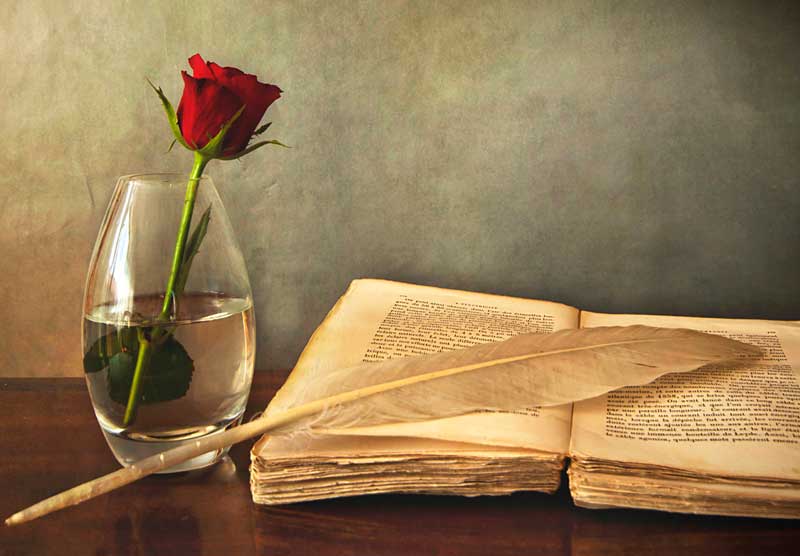 COME SCRIVERE UN TESTO ARGOMENTATIVO
INDICAZIONI GENERALI
LA STRUTTURA
Elementi-chiave del testo argomentativo:
ENUNCIAZIONE DELLA QUESTIONE: in posizione di rilievo, nell’introduzione o nel 1° paragrafo
DICHIARAZIONE DELLA TESI: all’inizio oppure in conclusione
SVILUPPO DELLE ARGOMENTAZIONI: ciascuna in paragrafi successivi, con un ragionamento chiaro nel suo procedere
RIEPILOGO: conclusione e conferma della tesi
I PARAGRAFI
E’ consigliabile che ogni paragrafo contenga una parte di argomentazione e una di informazione, privilegiando un periodare di tipo IPOTATTICO e un LESSICO preciso e appropriato, specifico della disciplina di appartenenza del tema
Per la COESIONE interna ai paragrafi e la COERENZA tra di essi è necessario usare i CONNETTIVI opportuni a rendere evidenti i passaggi dell’argomentazione e il procedere del ragionamento:
CAUSA-EFFETTO: quindi, pertanto, perciò, dato che, dal momento che…
IPOTESI: se…allora
SPIEGAZIONE: cioè, ossia, vale a dire, ovvero, in altri termini, per esempio, di conseguenza
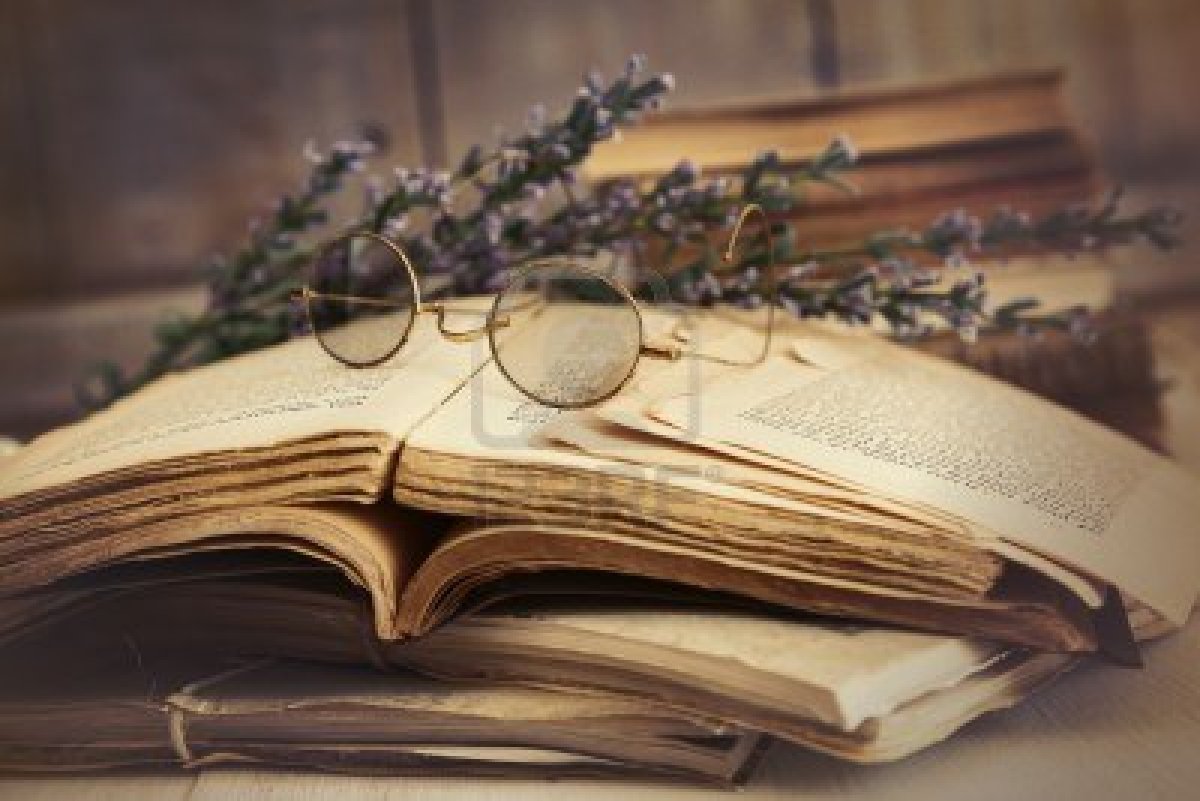